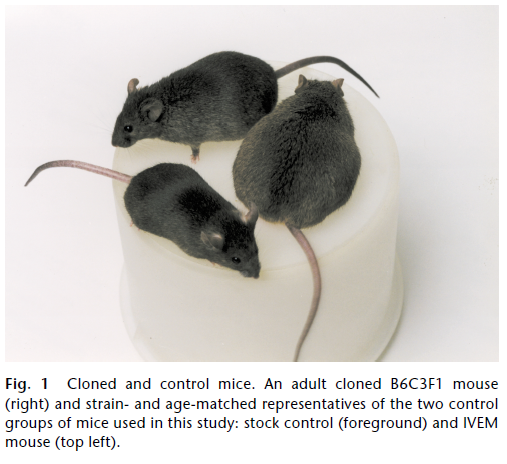 a
b
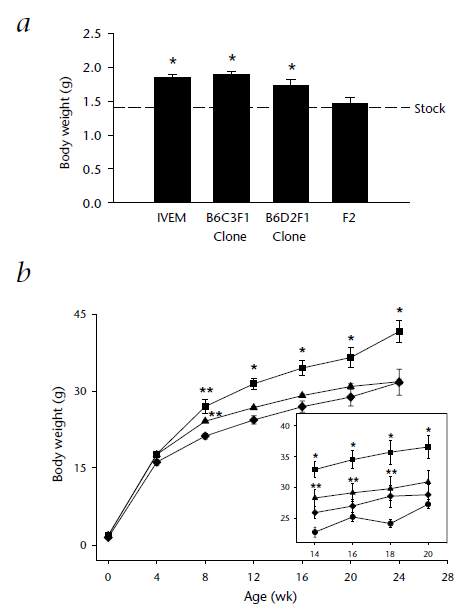 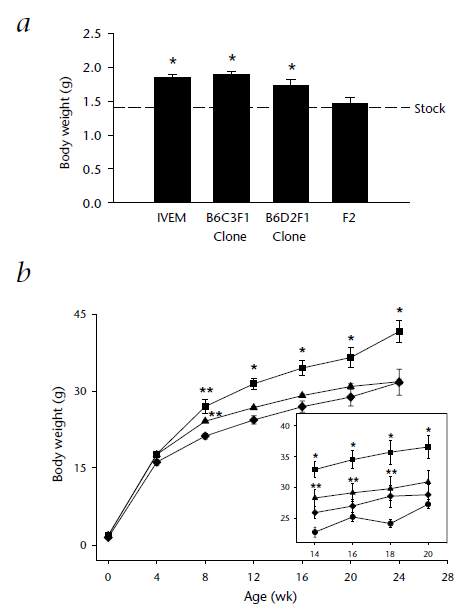 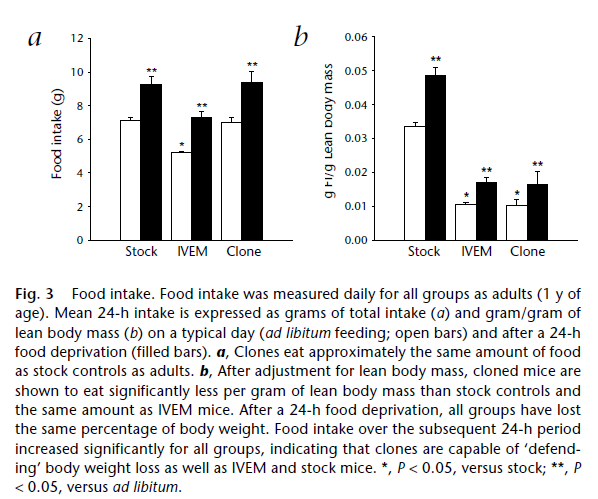 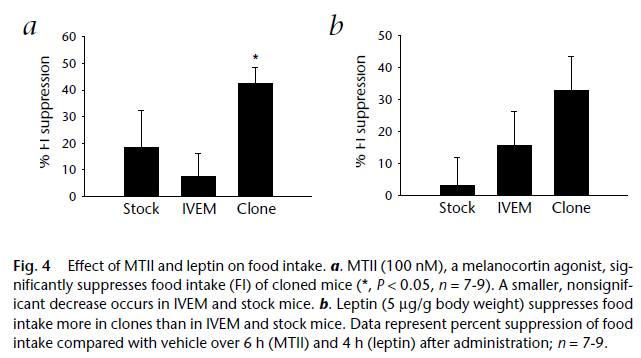 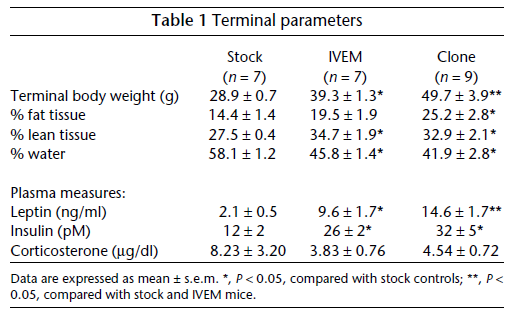